The graph shows the cost of using a mobile phone for one month for different numbers of minutes of calls made.
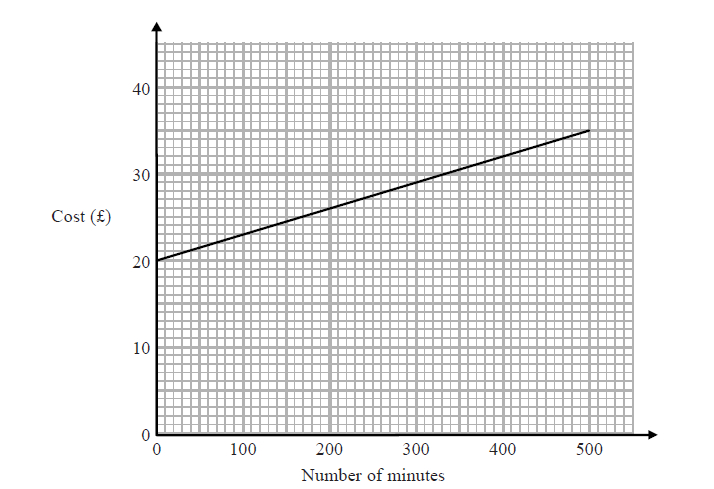 Fixed charge is £20
3p per minute
200 minutes would cost £26
The graph shows the cost of using a mobile phone for one month for different numbers of minutes of calls made.
The cost includes a fixed rental charge of £20 and a charge for each minute of calls made.

Work out the charge for each minute of calls made.
(Total 2 marks)
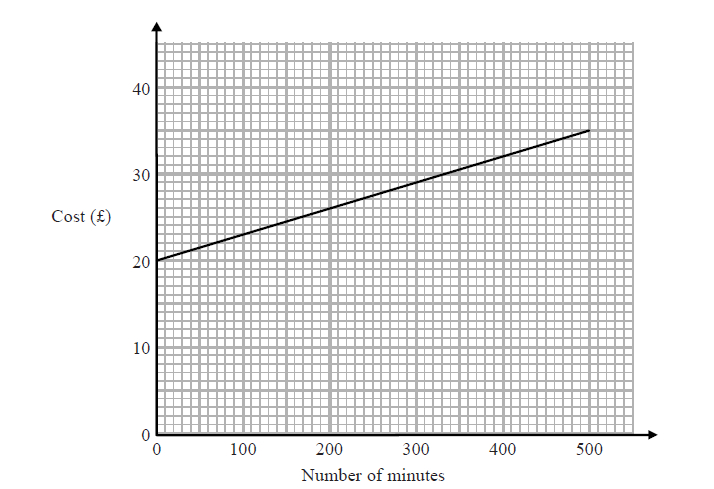 3p per minute
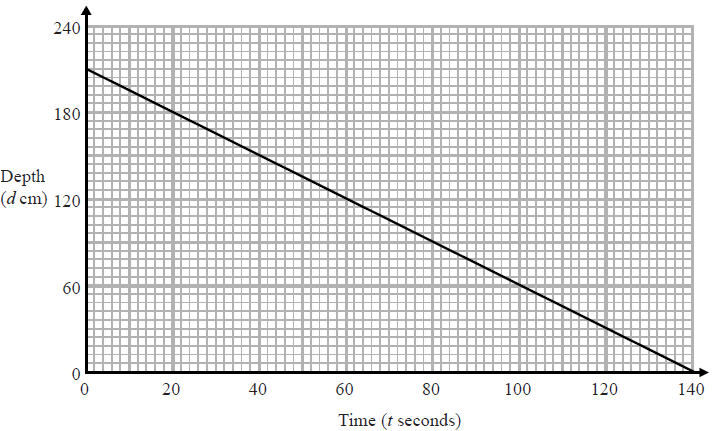 1.5 cm decrease per second
Starting depth is 210 cm
Tank is empty after 140 seconds
(a)  Find the gradient of this graph.
(2)
(b)  Explain what this gradient represents.
(1)
  (Total 3 marks)
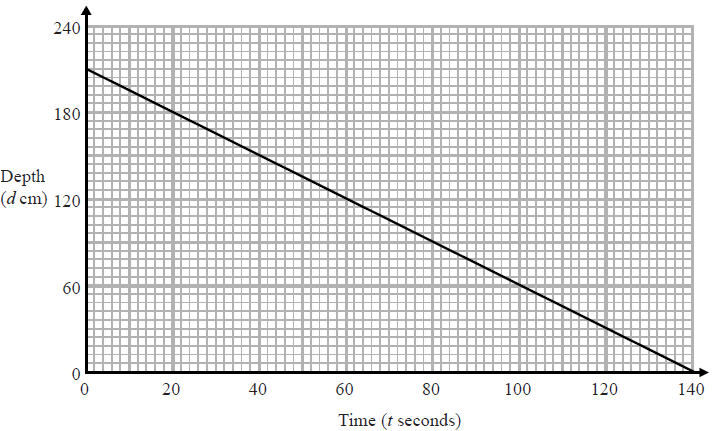 1.5 cm decrease per second
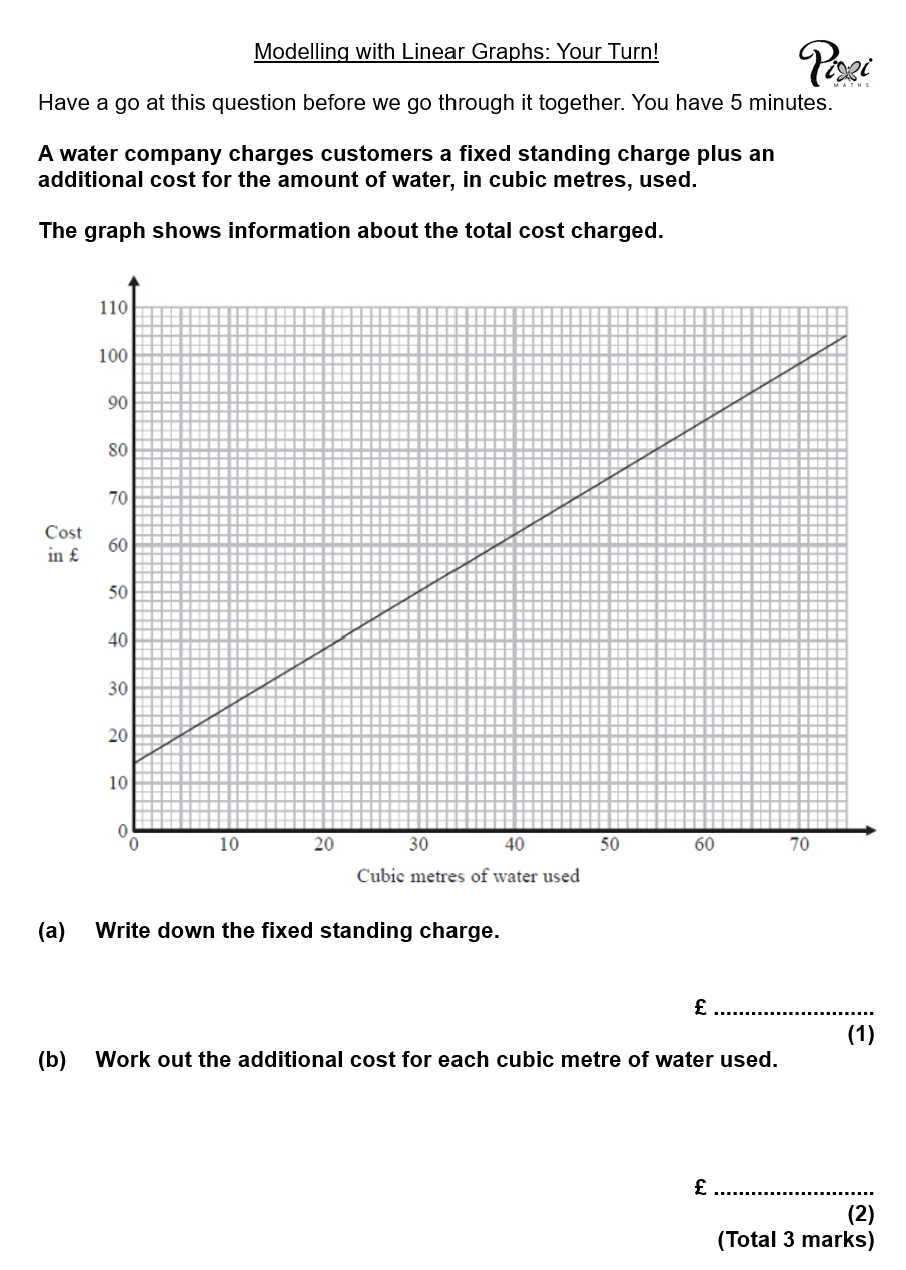 A water company charges customers a fixed standing charge plus an additional cost for the amount of water, in cubic metres, used. 
The graph shows information about the total cost charged.
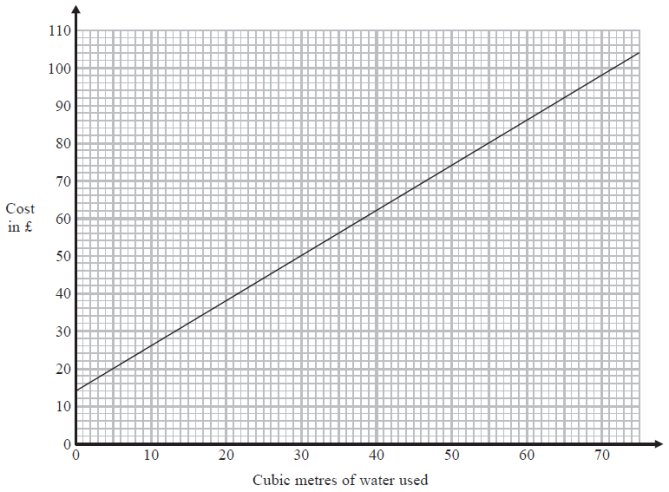 (a) Write down the fixed standing charge.

(1)
(b) Work out the additional cost for each cubic metre of water used.



(2)
(Total 3 marks)
£14
Be accurate!
A water company charges customers a fixed standing charge plus an additional cost for the amount of water, in cubic metres, used. 
The graph shows information about the total cost charged.
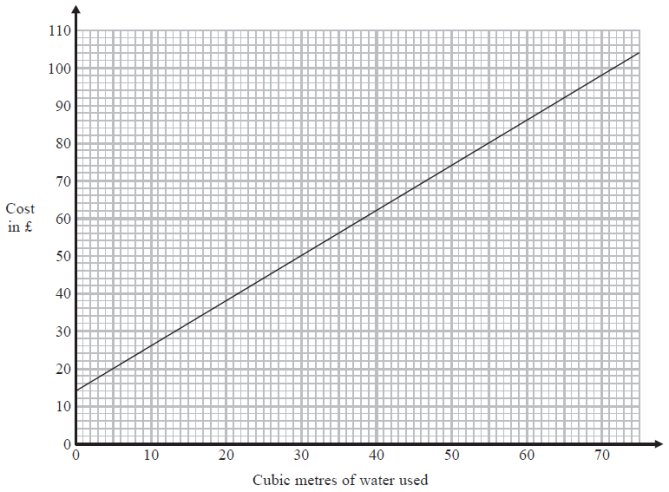 (a) Write down the fixed standing charge.

(1)
(b) Work out the additional cost for each cubic metre of water used.



(2)
(Total 3 marks)
£14
£1.20
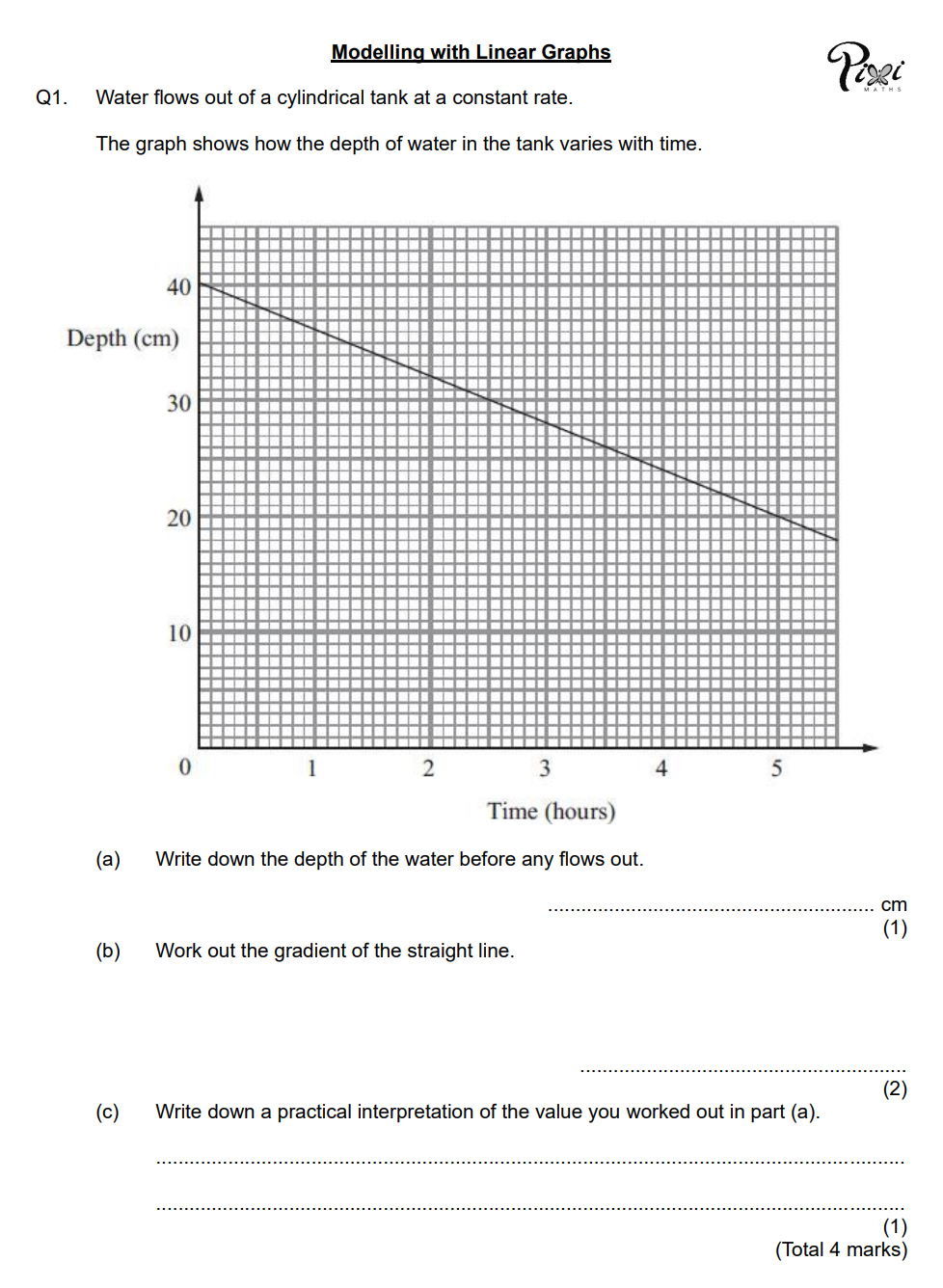 Task

Complete the worksheet, showing your working out as you go.

Draw graphs and gradient triangles to help you.

Read each scale carefully – ensure you count units, not squares.